日本語JPN102
March 1, 2010
(Monday)
３月１日月曜日
漢字（かんじ）
	天、気、雪、雨、風、晴、温、度、東、西、南、西　
　	寒、暑、多、少、冷
ぶんぽう４（～に）
                       （～でしょう、～かもしれない、～かな)
2
かんじ
3
きょうのかんじ
天、気、雨、雪、風、晴、温、度、
東、西、南、北、寒、暑、多、少、冷
4
テン
キ
昨日は天気がよくありませんでした。
5
あめ
雨がしずかにふっています。
ゆき
明日は大雪です。
6
かぜ
フウ
風がつよいです。
台風が来ます。
7
は（れる）
今日は晴れていてとてもいい天気です。
8
あたた（かい）
オン
ド
おふろの温度は４２度ぐらいです。
9
きた
ホク
にし
セイ
北西、南西
ひがし
トウ
南東、北東
みなみ
ナン
10
さむ（い）
カナダのふゆは寒いです。
あつ（い）
きょうとのなつはむし暑いです。
11
おお（い）
シンガポールは雨が多いです。
すく（ない）、すこ（し）
このまちは人が少ないです。
日本語が少し分かります。
12
つめ（たい）
冷たい飲みものを飲みましょう。
13
ぶんぽう
14
ぶんぽう４:Expressing manner of action or outcome of a change using the adverbial forms of adjectives and noun+に
かんじを　書きます。(to write Kanji)
かんじを　上手に　書きます。(to write Kanji skillfully)
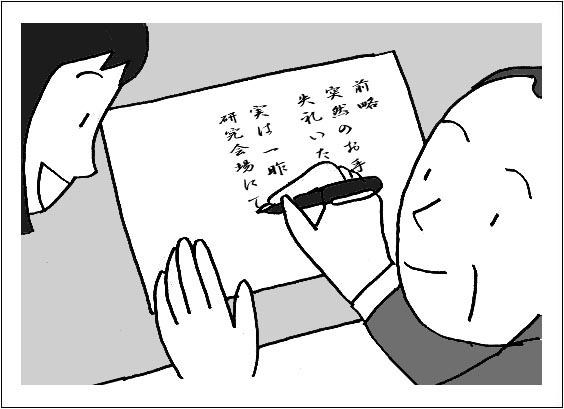 +Adverbial forms
15
ぶんぽう４:Expressing manner of action or outcome of a change using the adverbial forms of adjectives and noun+に
かぜが　ふく。(wind blows)
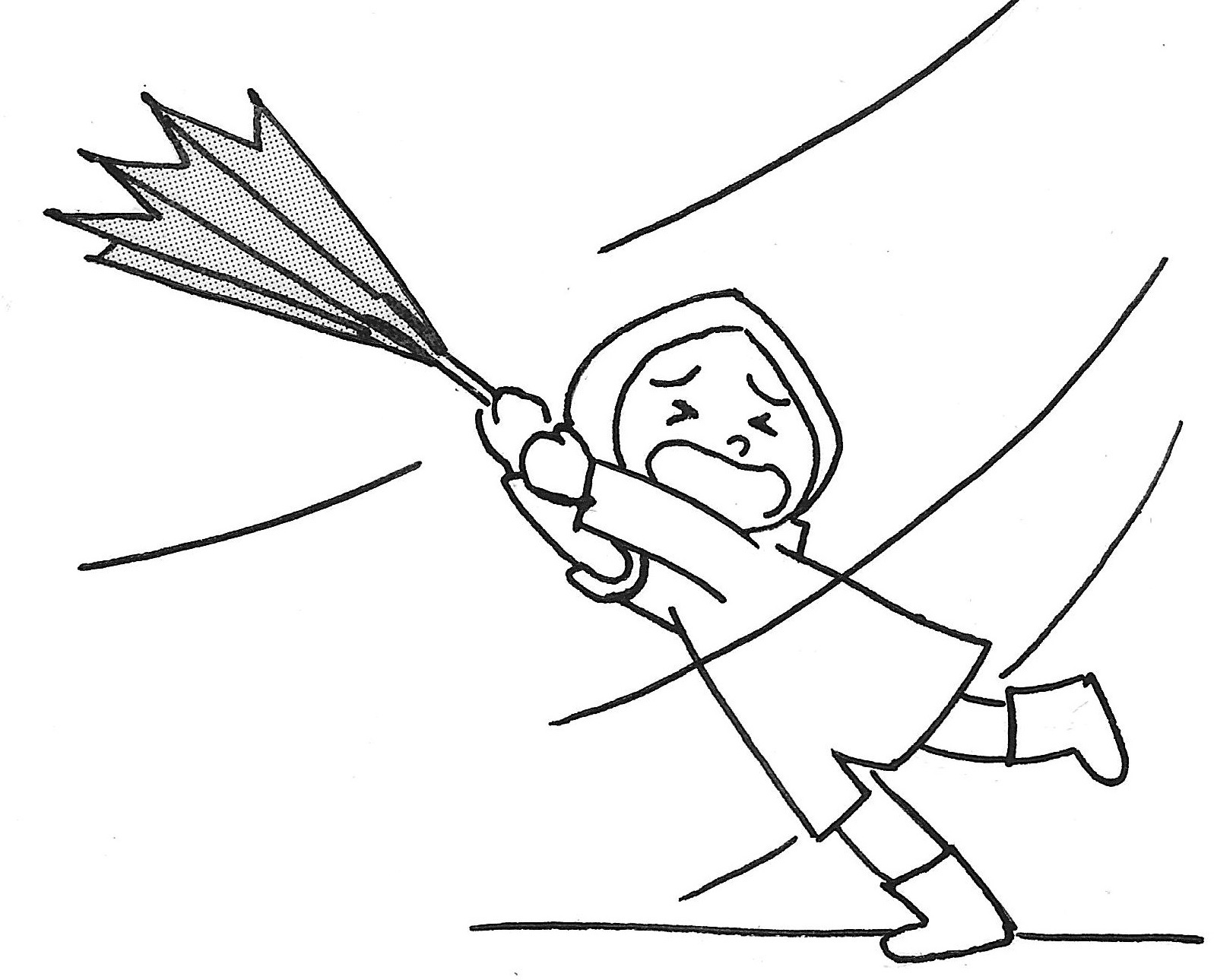 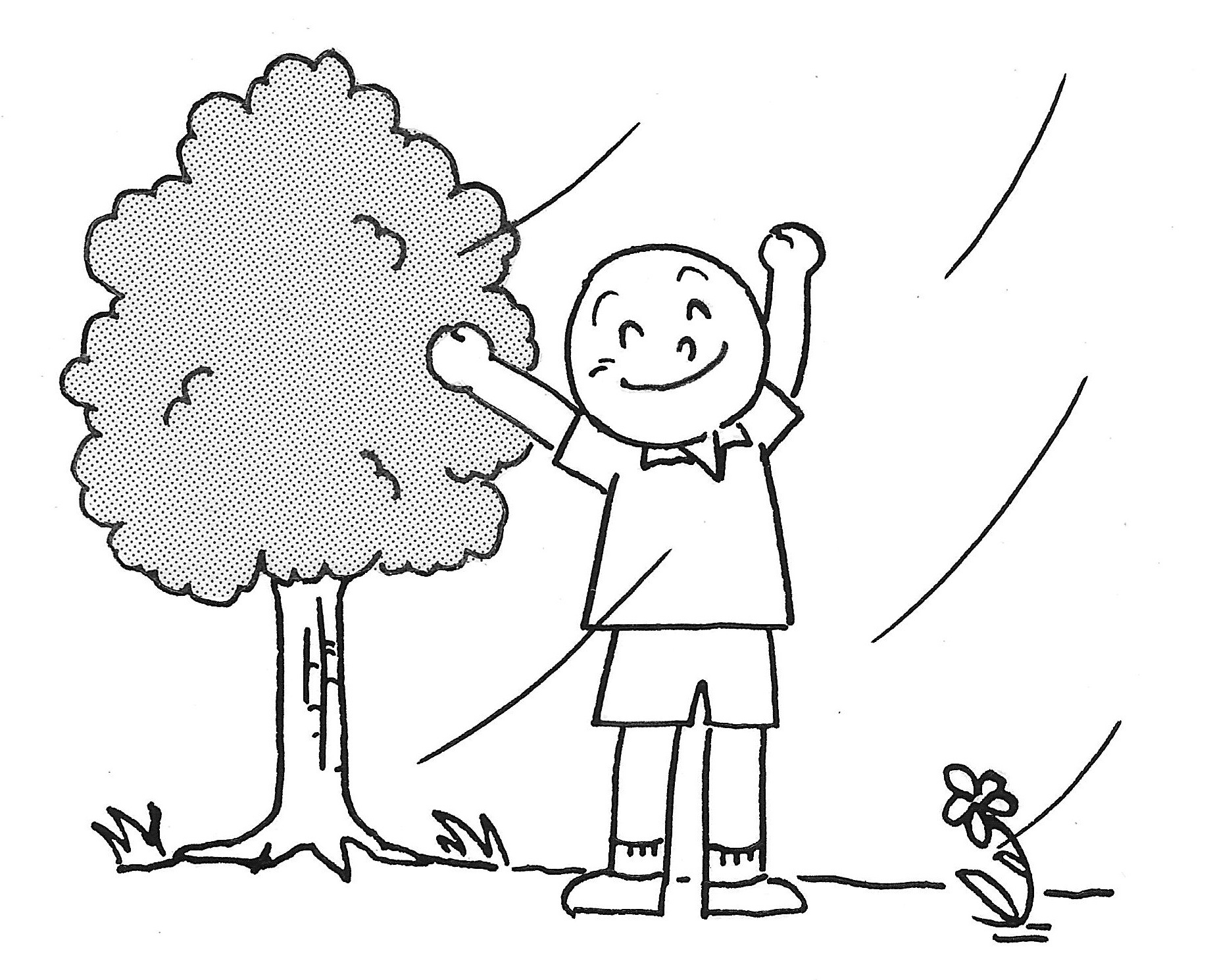 かぜが　つよく　ふく。
(wind blows strongly)
かぜが　やさしく　ふく。
(wind blows gentluy)
+Adverbial forms
16
ぶんぽう４:Expressing manner of action or outcome of a change using the adverbial forms of adjectives and noun+に
Adverbial forms modify a verb indicating how an action takes place.
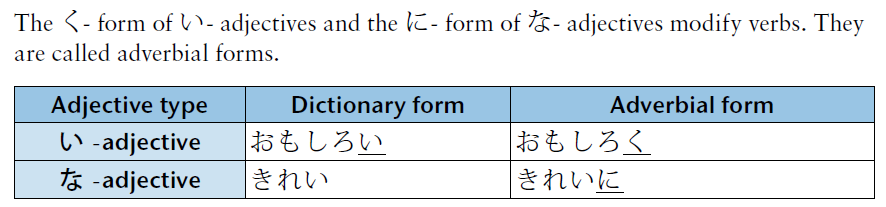 17
ぶんぽう４:Expressing manner of action or outcome of a change using the adverbial forms of adjectives and noun+に
い-adjective    	stem+く　　　
　	おもしろい	おもしろく
	はやい　　	はやく
	つよい　　	つよく
な-adjective    	stem+に
　	しずかだ　	しずかに
　きれいだ　	きれいに
	上手だ　	上手に
18
ぶんぽう４:Expressing manner of action or outcome of a change using the adverbial forms of adjectives and noun+に
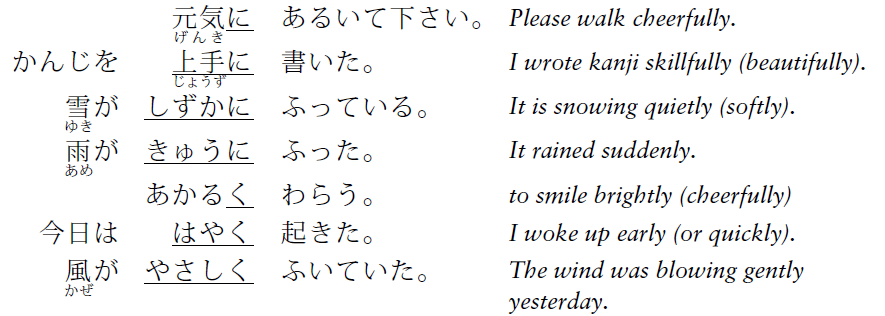 19
ぶんぽう４:Expressing manner of action or outcome of a change using the adverbial forms of adjectives and noun+に
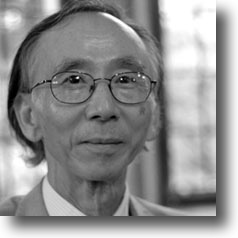 はやく　起きます。
はやく　寝ます。
はやく　あるきます。
20
ぶんぽう４:Expressing manner of action or outcome of a change using the adverbial forms of adjectives and noun+に
Expressing outcome (to become)
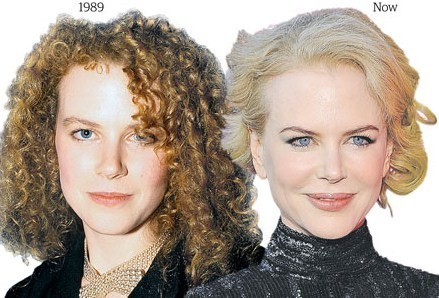 きれいに　なる　(to become beautiful)
Adverbial form + なる
21
ぶんぽう４:Expressing manner of action or outcome of a change using the adverbial forms of adjectives and noun+に
Expressing outcome (to become)
子どもが　先生に　なる。
(A child becomes a teacher.)
学生が　しずかに　なる。
(Students become quiet.)
じゅぎょうが　おもしろく　なる。
(A class becomes interesting.)
22
ぶんぽう４:Expressing manner of action or outcome of a change using the adverbial forms of adjectives and noun+に
Expressing outcome (to become)	
					Adverbial forms + なる
つよい			つよく　なる
あたたかい		あたたかく　なる		
げんき			げんきに　なる
ゆうめい		ゆうめいに　なる
先生			先生に　なる
大学いん生		大学いん生に　なる
23
ぶんぽう４:Expressing manner of action or outcome of a change using the adverbial forms of adjectives and noun+に
Q：Xはどうなりますか。
２
３
１
４
５
６
24
ぶんぽう４:Expressing manner of action or outcome of a change using the adverbial forms of adjectives and noun+に
Expressing a change of state
かみを　
みじかく
してください
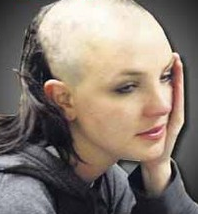 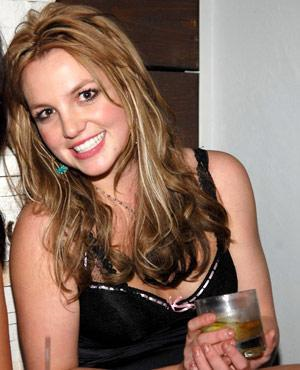 Adverbial form + する
かみが　みじかく　なりました
25
ぶんぽう４:Expressing manner of action or outcome of a change using the adverbial forms of adjectives and noun+に
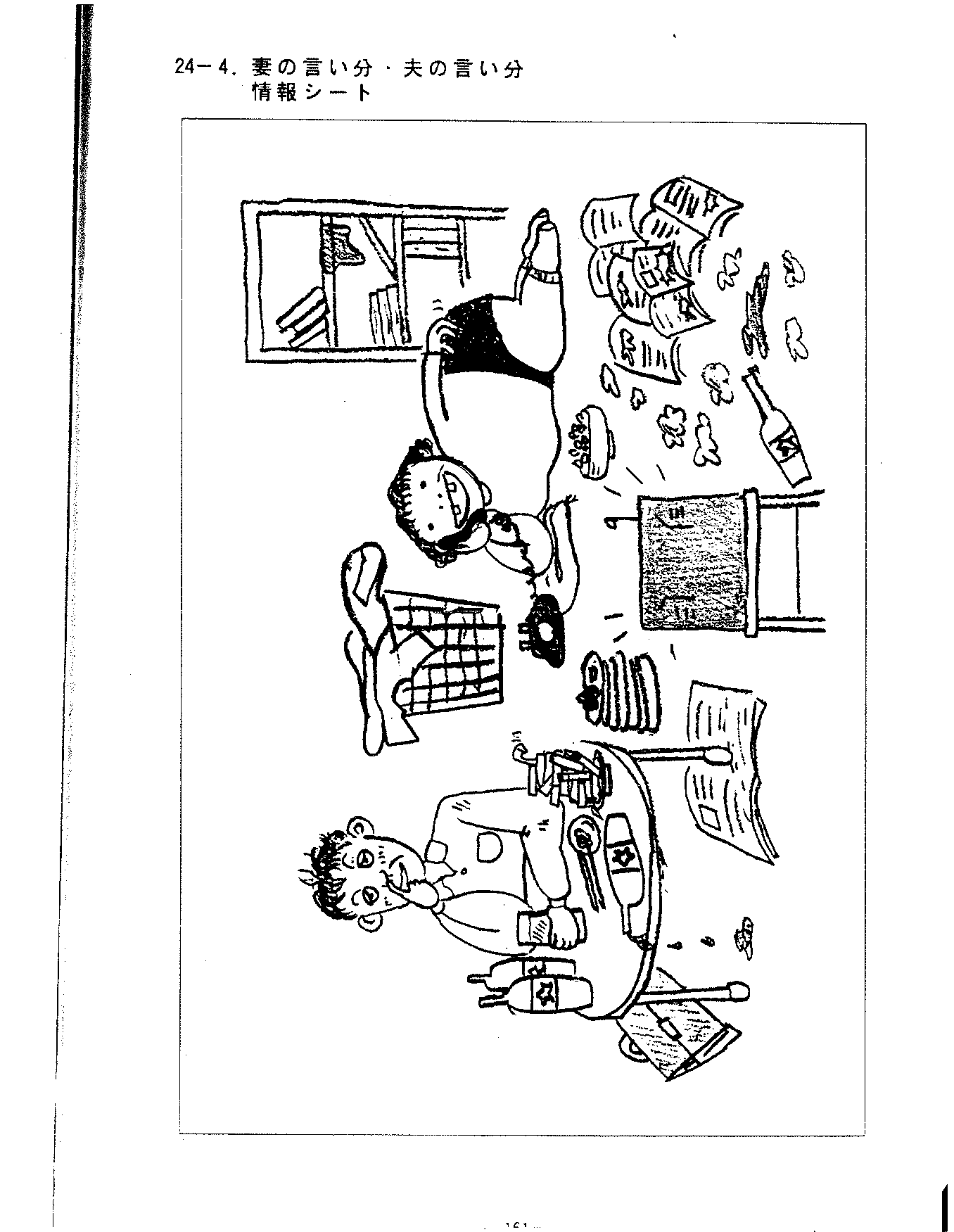 は～い。きれいに
　します。
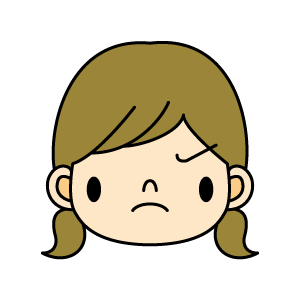 へやを　きれいに
　してください！
26
ぶんぽう４:Expressing manner of action or outcome of a change using the adverbial forms of adjectives and noun+に
Expressing a change of state 
    (To make something/someone into ～)
					Adverbial forms + する
つよい			つよく　する
あたたかい		あたたかく　する		
げんき			げんきに　する
ゆうめい		ゆうめいに　する
先生			先生に　する
大学いん生		大学いん生に　する
27
ぶんぽう４:Expressing manner of action or outcome of a change using the adverbial forms of adjectives and noun+に
子どもを　先生に　する
(Parents make a child into a teacher.)
子どもが　先生に　なる
(A child becomes a teacher.)
じゅぎょうを　おもしろく　する
(A teacher makes the class interesting.)
じゅぎょうが　おもしろく　なる
(A class becomes interesting.)
28
ぶんぽう5:Expressing uncertainty using ～でしょう, ～かもしれない, and ～かも
Expressing uncertainty
～でしょう／だろう		Probably, I suppose
～かもしれない		might
～かな				I wonder (casual speech)
29
ぶんぽう5:Expressing uncertainty using ～でしょう, ～かもしれない, and ～かも
Plain form
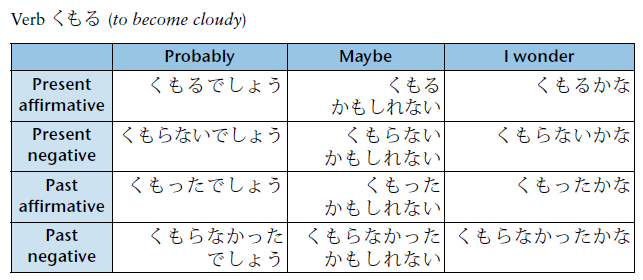 30
ぶんぽう5:Expressing uncertainty using ～でしょう, ～かもしれない, and ～かも
Plain form
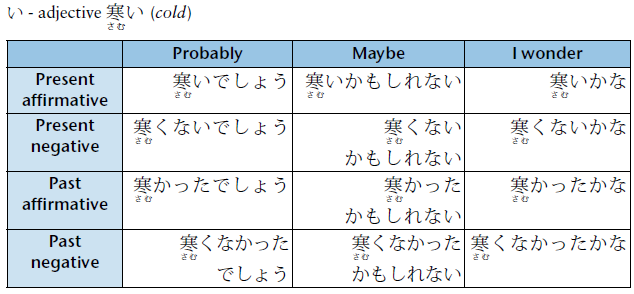 31
ぶんぽう5:Expressing uncertainty using ～でしょう, ～かもしれない, and ～かも
Plain form
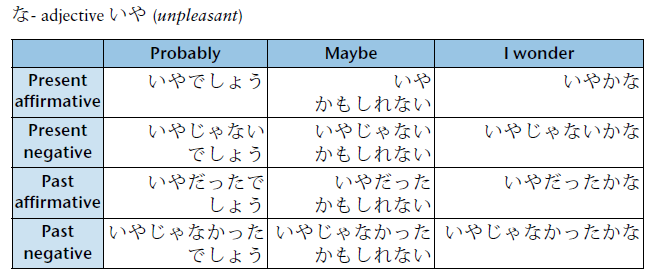 32
ぶんぽう5:Expressing uncertainty using ～でしょう, ～かもしれない, and ～かも
Plain form
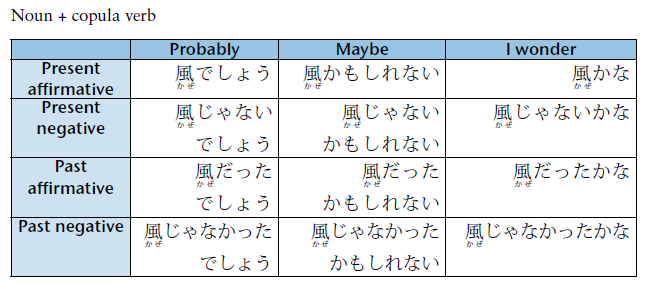 33
ぶんぽう5:Expressing uncertainty using ～でしょう, ～かもしれない, and ～かも
～でしょう／だろう	(Probably, I suppose)
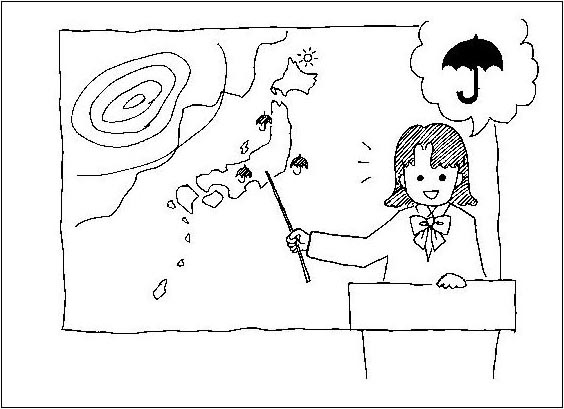 今日は　雨でしょう。
かぜは　よわいでしょう。
明日は　はれるでしょう。
34
ぶんぽう5:Expressing uncertainty using ～でしょう, ～かもしれない, and ～かも
～でしょう／だろう	(Probably, I suppose)
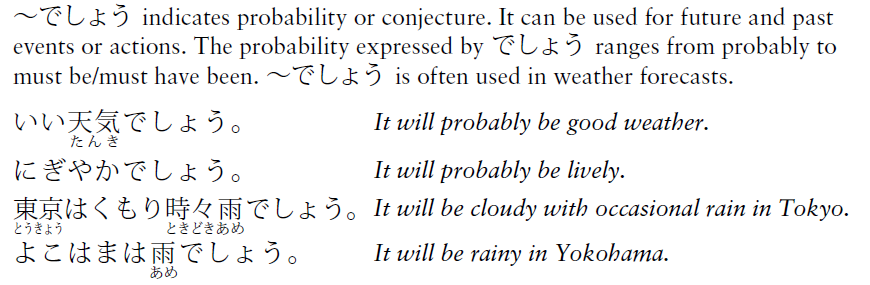 35
ぶんぽう5:Expressing uncertainty using ～でしょう, ～かもしれない, and ～かも
～でしょう／だろう	(Probably, I suppose)
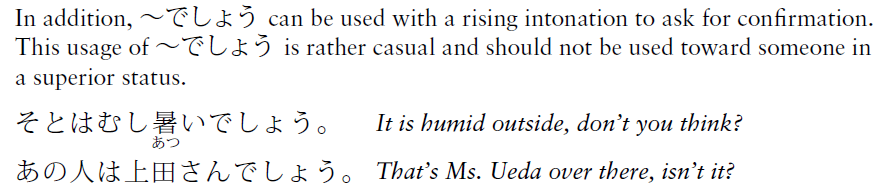 36
ぶんぽう5:Expressing uncertainty using ～でしょう, ～かもしれない, and ～かも
～でしょう／だろう	(Probably, I suppose)
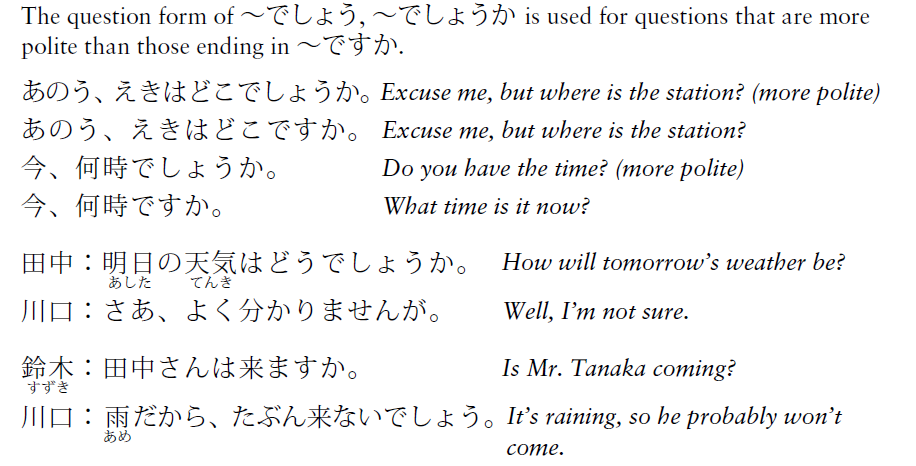 37
ぶんぽう5:Expressing uncertainty using ～でしょう, ～かもしれない, and ～かも
～でしょう／だろう	(Probably, I suppose)
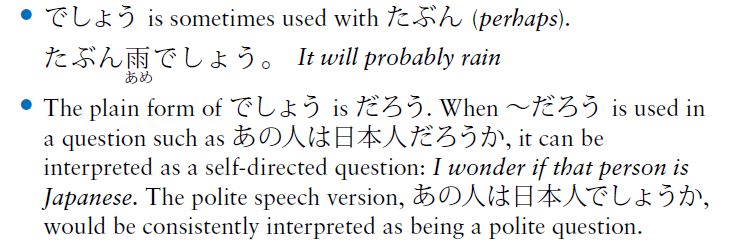 38
ぶんぽう5:Expressing uncertainty using ～でしょう, ～かもしれない, and ～かも
～かもしれない(might)
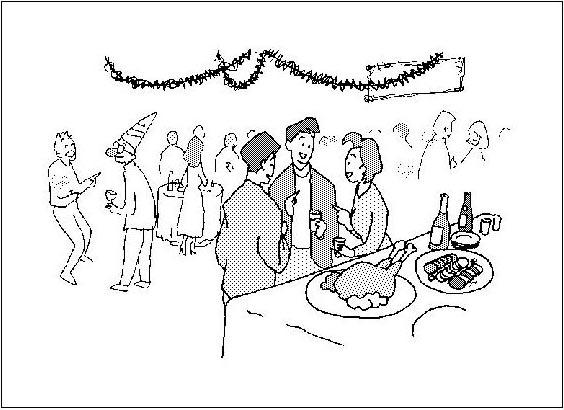 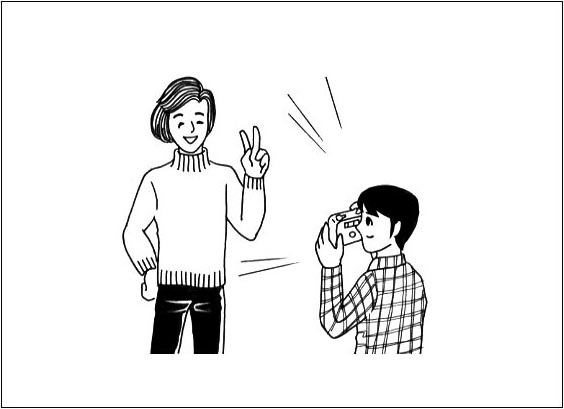 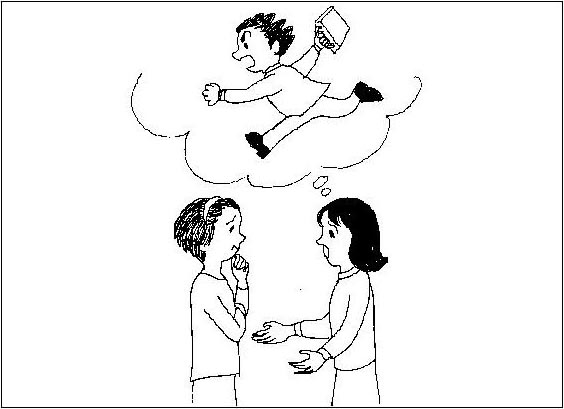 A:あの人は日本人でしょうか。
B:しゃしんをとっているから、
　日本人かもしれませんよ。
A:田中さんはパーティーに
    来るでしょうか。
B:いそがしそうですから、
   来ないかもしれませんよ。
39
ぶんぽう5:Expressing uncertainty using ～でしょう, ～かもしれない, and ～かも
～かもしれない(might)
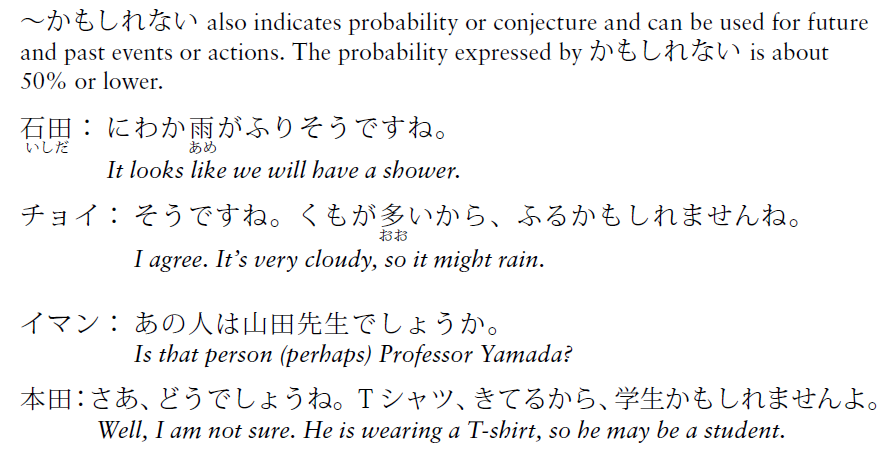 40
れんしゅうしましょう
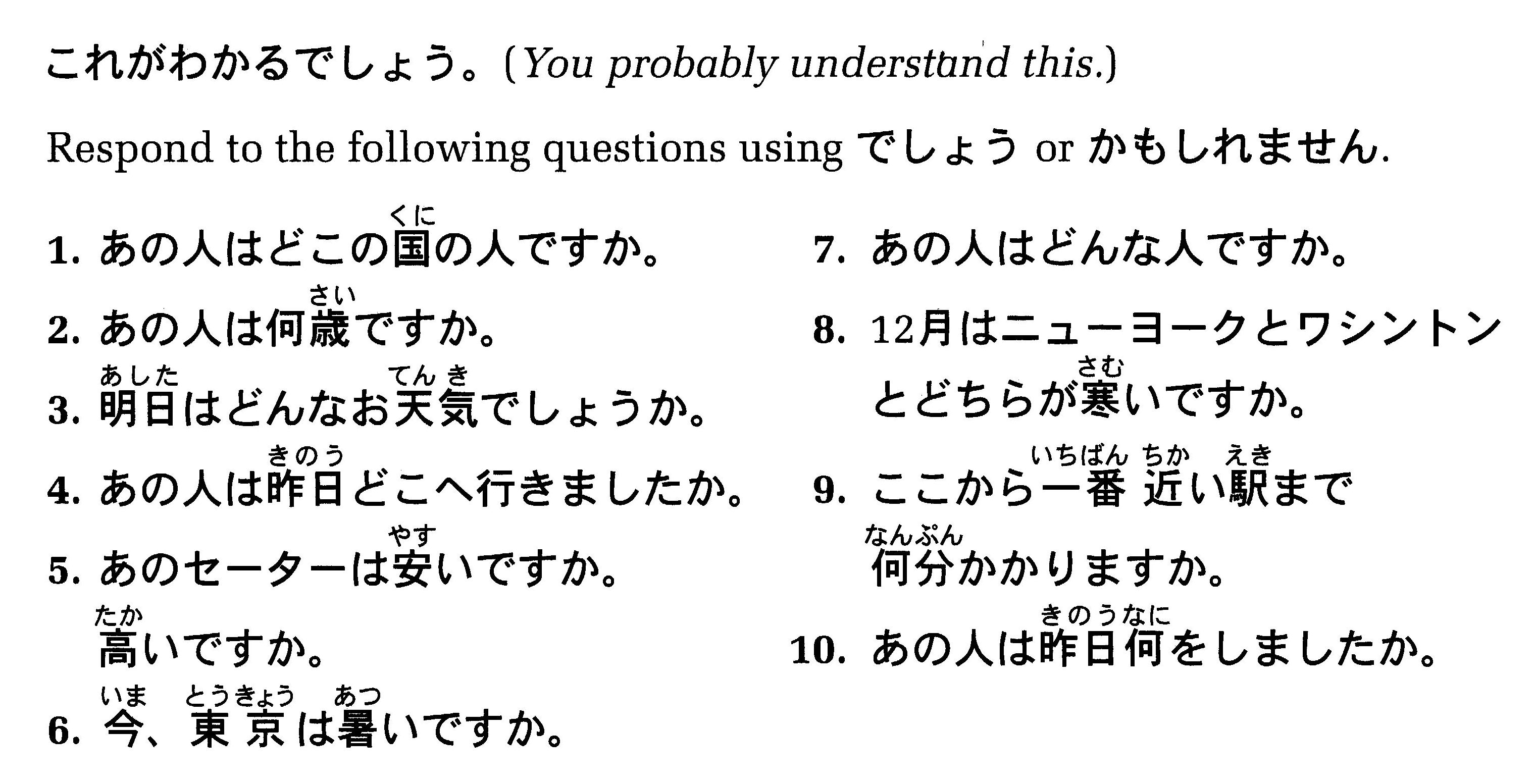 41
ぶんぽう5:Expressing uncertainty using ～でしょう, ～かもしれない, and ～かも
～かな (I wonder) casual speech
ドライブかな。
いいなあ。
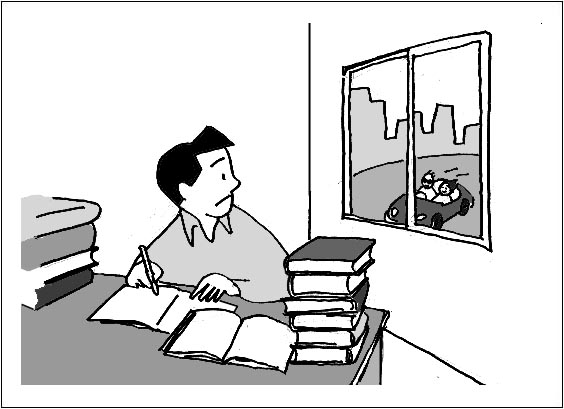 42
ぶんぽう5:Expressing uncertainty using ～でしょう, ～かもしれない, and ～かも
～かな (I wonder) casual speech
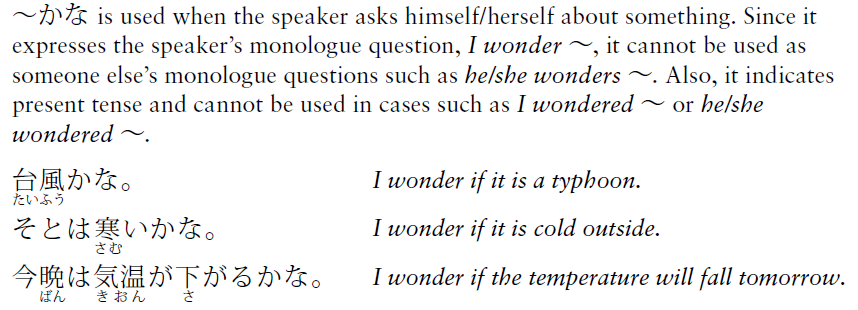 43
ぶんぽう5:Expressing uncertainty using ～でしょう, ～かもしれない, and ～かも
～かな (I wonder) casual speech
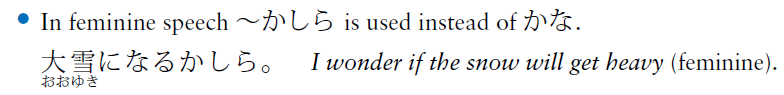 明日も
あめかしら。
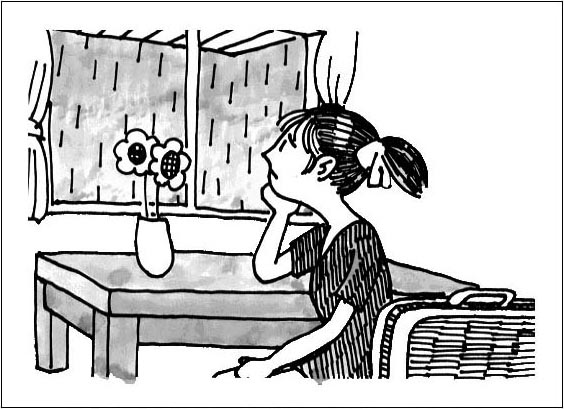 44
ぶんぽう5:Expressing uncertainty using ～でしょう, ～かもしれない, and ～かも
ううん、昨日のばん、
ふったから、
今日はだいじょうぶだよ。
今日も
雨かな？
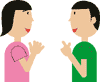 45
ぶんぽう5:Expressing uncertainty using ～でしょう, ～かもしれない, and ～かも
～かな (I wonder) casual speech
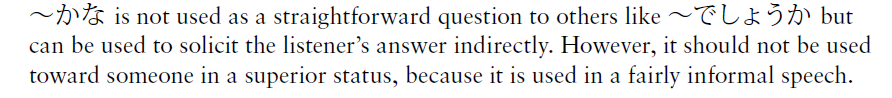 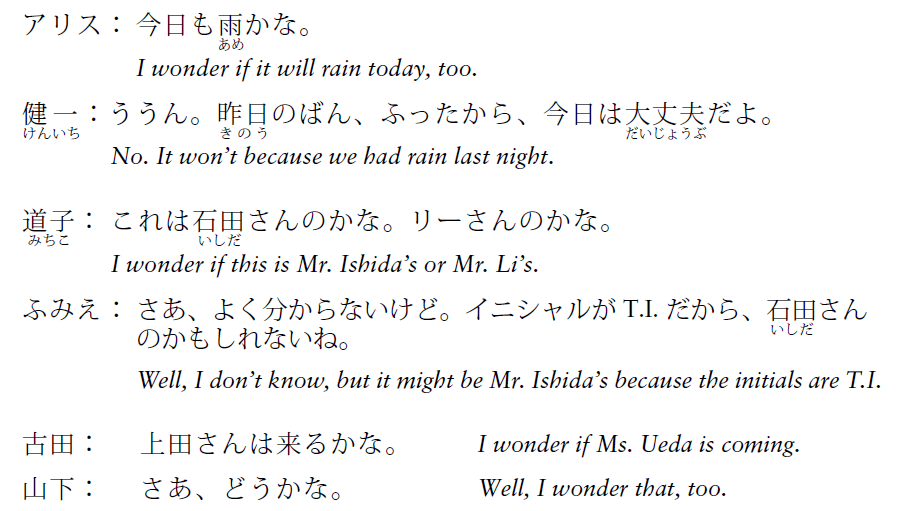 46
ぶんぽう5:Expressing uncertainty using ～でしょう, ～かもしれない, and ～かも
～かな (I wonder) casual speech
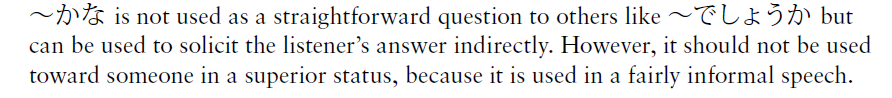 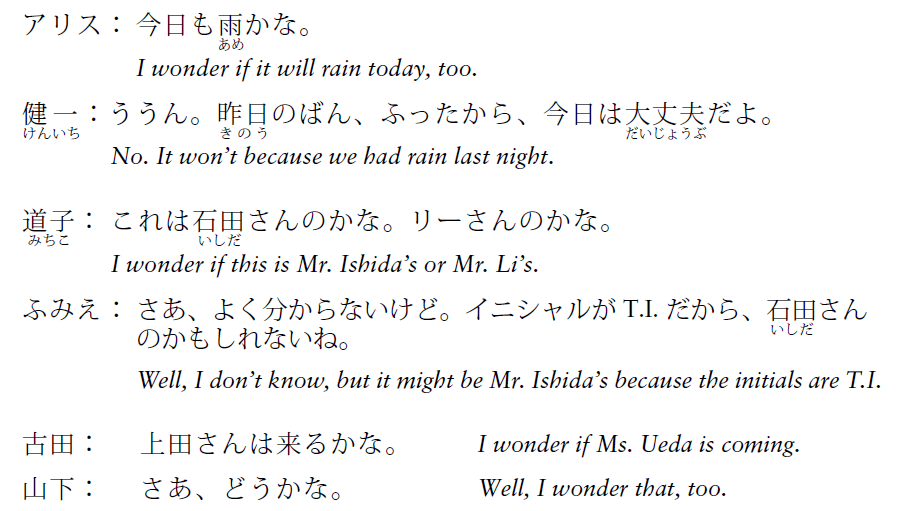 47
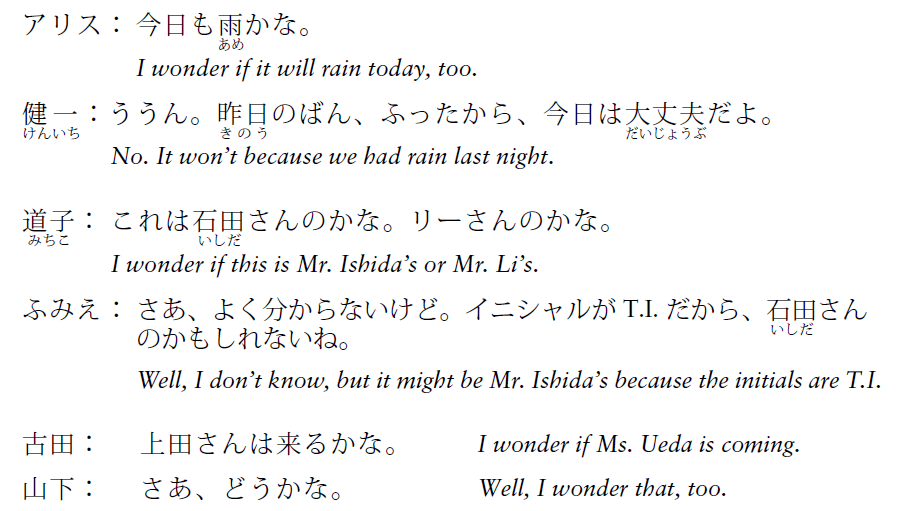 れんしゅうしましょう
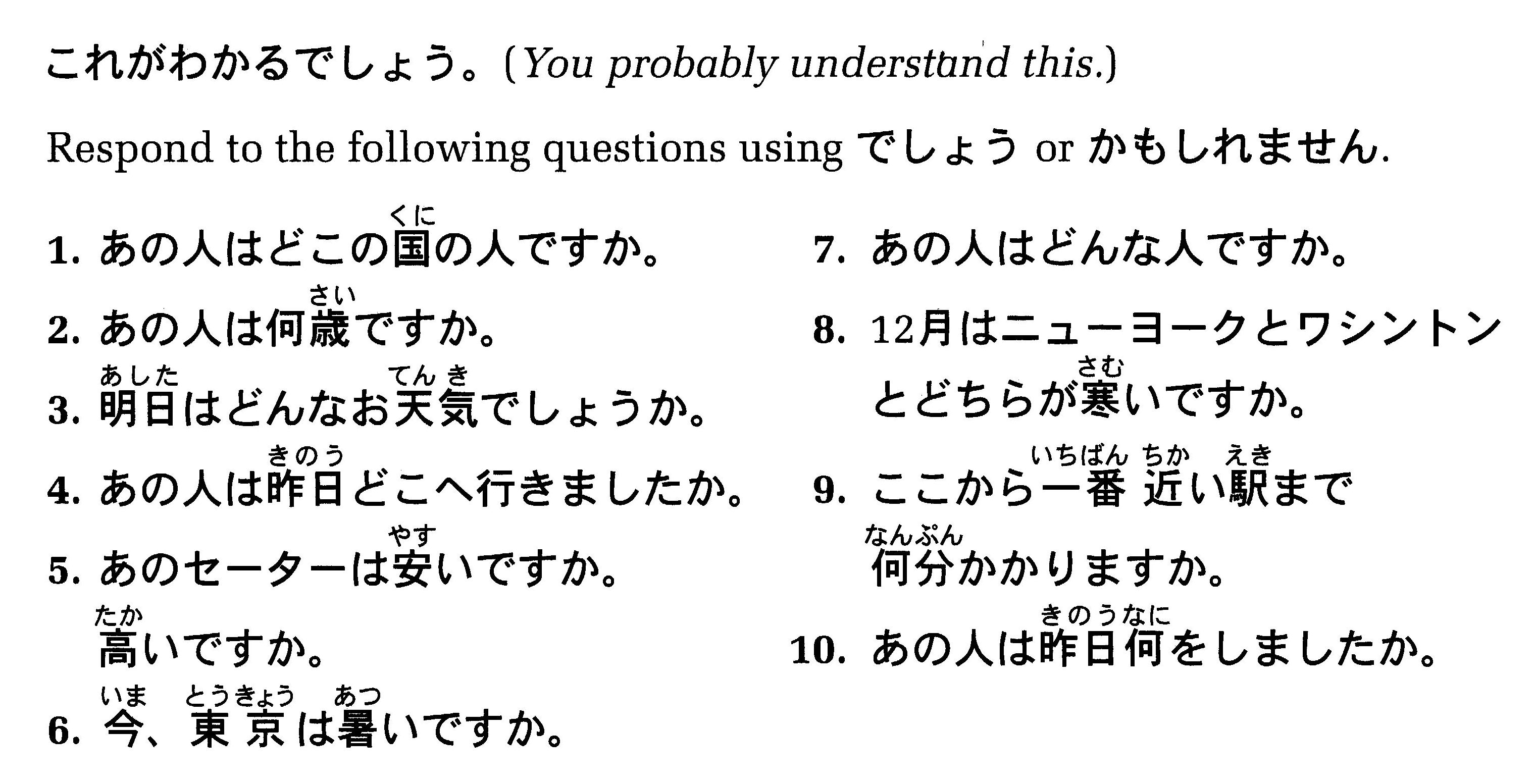 Make questions and
～かな／かしら
48